Growth HackingEnel Toolkit
20/10/2018
Version 1.0
Growth Hacking Story
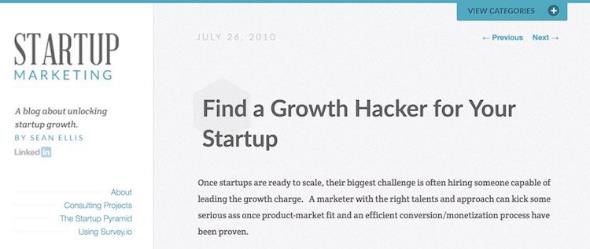 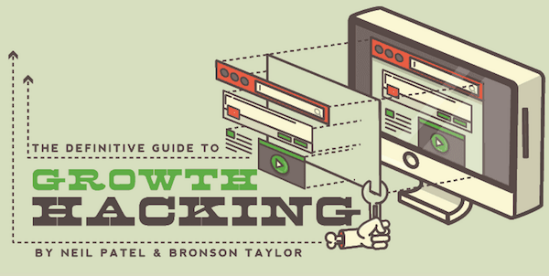 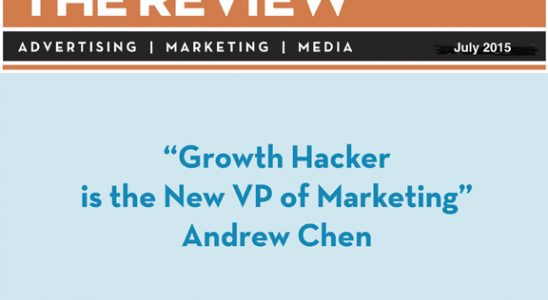 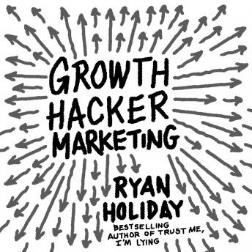 20/10/2018
Presentation footer 10PT grey. Please add the relevant country to the footer.
2
Growth Hacker Definition
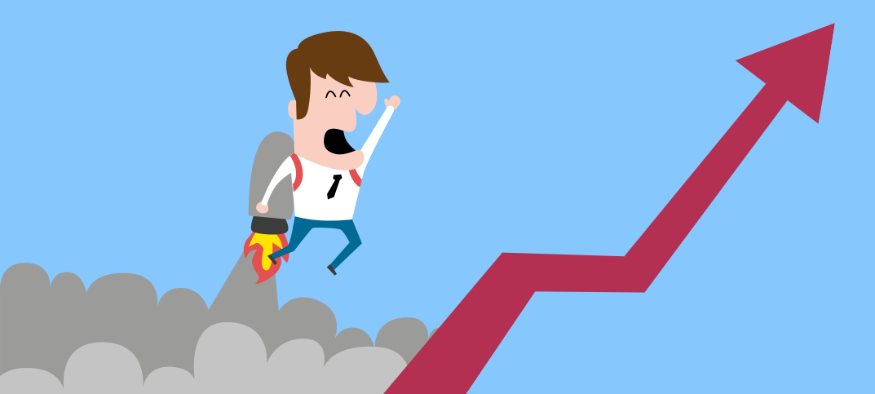 «A person whose true north is growth. Everything they do is scrutinized by its potential impact on scalable growth»

Sean Ellis
20/10/2018
Presentation footer 10PT grey. Please add the relevant country to the footer.
3
What is growth hacking?
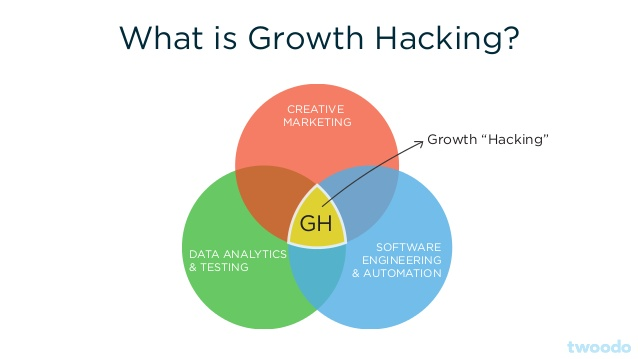 Growth hacking is a process of rapid experimentation across marketing funnel, product development, sales segments, and other areas of the business to identify the most efficient ways to grow a business. A growth hacking team is made up of marketers, developers, engineers and product managers that specifically focus on building and engaging the user base of a business
20/10/2018
Presentation footer 10PT grey. Please add the relevant country to the footer.
4
GH Case Study: Hotmail
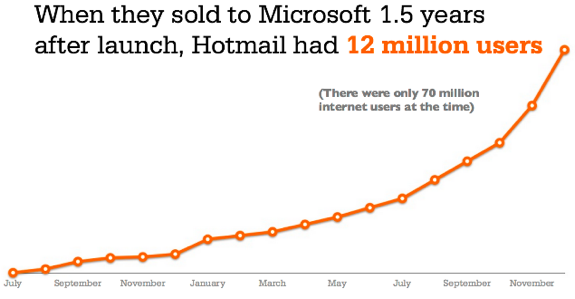 Launched with an initial investment of $300k in 1996 was sold to Microsoft in 1997 for $400M
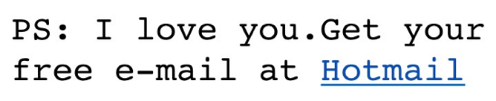 20/10/2018
Presentation footer 10PT grey. Please add the relevant country to the footer.
5
GH Case Study: AirBnB
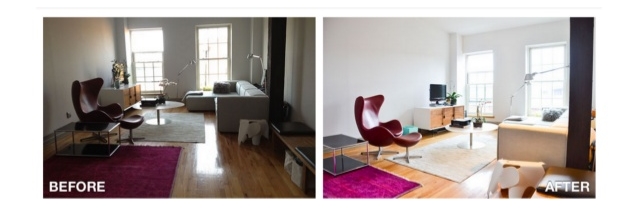 The «growth hack» of AirBnB was the use of professional photos of apartments, it caused an exponential growth.
The integration with CraigList helped as well.
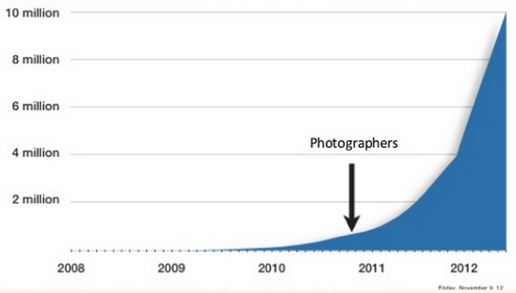 20/10/2018
Presentation footer 10PT grey. Please add the relevant country to the footer.
6
GH Case Study: Facebook
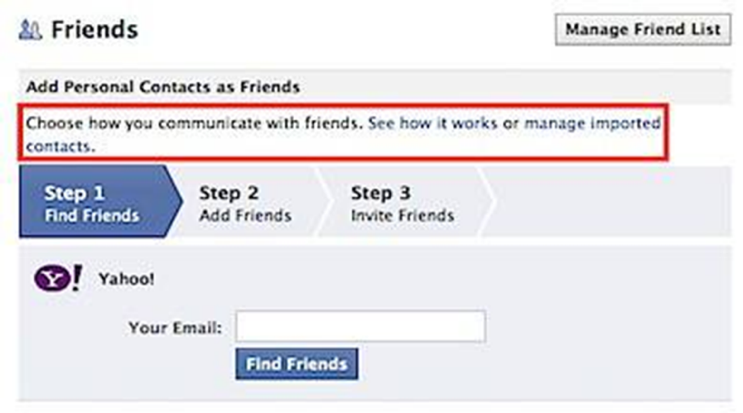 Facebook was among the first services proposing a referral during registration. 
This was its best «hack».
20/10/2018
Presentation footer 10PT grey. Please add the relevant country to the footer.
7
GH Case Study: Linkedin
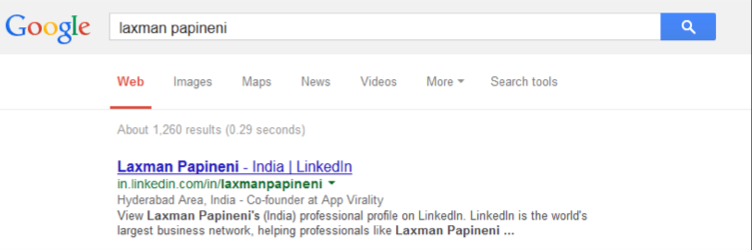 Linkedin hack was the ability in indexing people profiles on Google, so that each time a name and surname is searched, the person Linkedin is listed first.
20/10/2018
Presentation footer 10PT grey. Please add the relevant country to the footer.
8
Growth Hacking is data driven
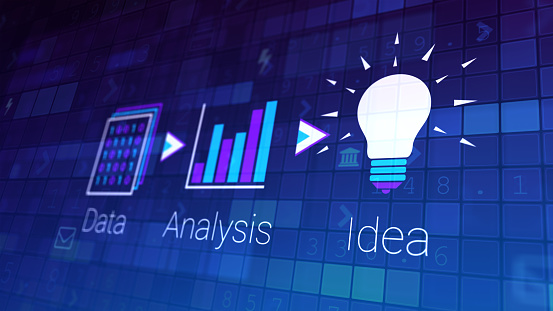 It’s important to root a project growth on real metrics and not opinions or vanity, from the very first start.
20/10/2018
Presentation footer 10PT grey. Please add the relevant country to the footer.
9
Growth Hacker skills
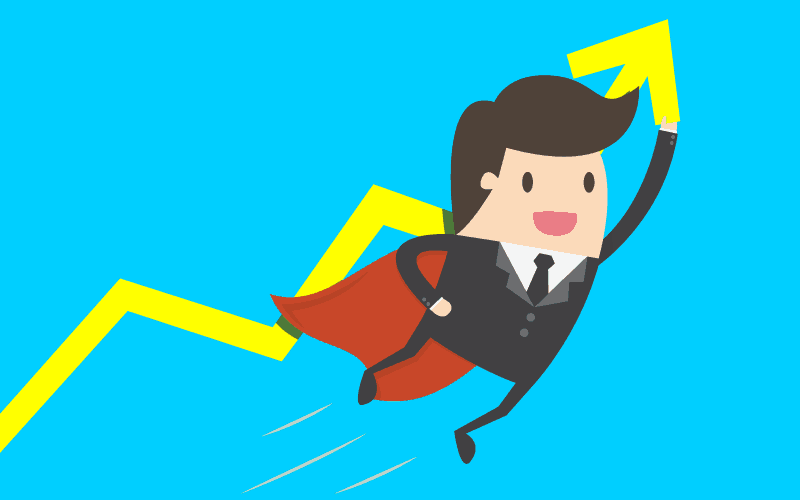 Curiosity
Multidisciplinary competences
Attention to numbers
Dev skills
Statistical analysis
Creativity
20/10/2018
Presentation footer 10PT grey. Please add the relevant country to the footer.
10
Growth Hacker’s paradise
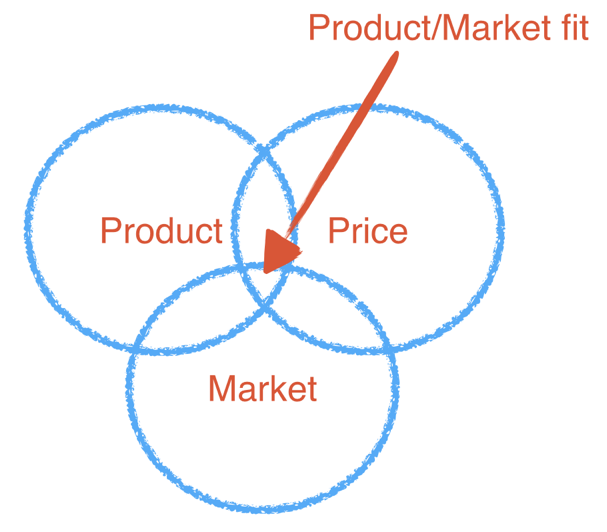 That very moment you achieve it, it means the project is working fine
20/10/2018
Presentation footer 10PT grey. Please add the relevant country to the footer.
11
Growth Hacker’s goal
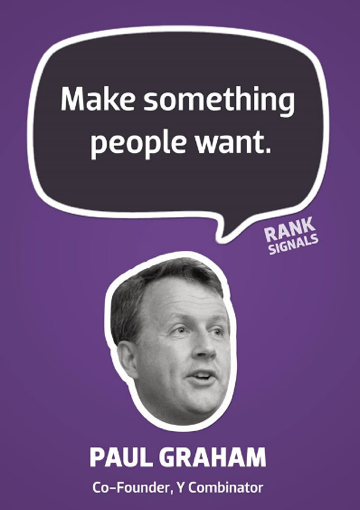 It’s crucial to solve a real customer problem
20/10/2018
Presentation footer 10PT grey. Please add the relevant country to the footer.
12
A Product/Market fit metric
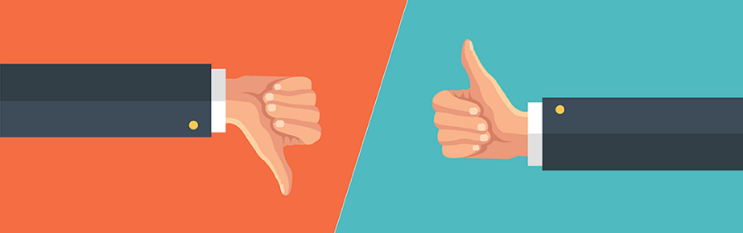 If at least 40% of your customer would feel deeply dissatisfied from your product disappearing from the market, it means you reached a good P/M fit
20/10/2018
Presentation footer 10PT grey. Please add the relevant country to the footer.
13
Thank you
20/10/2018
Presentation footer 10PT grey. Please add the relevant country to the footer.
14